Thoughts on Persistent Identifier [Development]
Andrew Treloar
Director of Technology
ANDS
15/06/11
1
ANDS Activity in this area
Researchers and Research Organisations (NLA Party ID)
http://nla.gov.au/nla.party-513559
Research Projects and Programs
http://purl.org/au-research/grants/arc/DP0209940 
Spatial Location
Gazetteer (2011)
Research Disciplines
http://www.abs.gov.au/ausstats/abs@.nsf/0/6BB427AB9696C225CA2574180004463E?opendocument
Datasets and journals
Identify My Data (Handles now, DataCite DOIs soon)
15/06/11
ands.org.au
2
Some thoughts on persistence
All of the terms in the phrase Persistent Object Identifier are either poorly defined, or multiply defined/overloaded
So, let’s unpick this a bit:
15/06/11
3
Persistent
What does the word persistent refer to?
The object?
[Persistent Object] Identifier
The identifier?
Persistent [Object Identifier]
15/06/11
4
Persistent definitions
1a. Zool. and Bot. Of a part of an animal or plant (as a horn, leaf, calyx, etc.): remaining attached, not falling off. Of a juvenile or primitive characteristic: retained into adult life.
1b. Continuous, continuing to exist; enduring, lasting; chronic.
2. Continuing firmly or obstinately in some state, opinion, purpose, or course of action, esp. despite opposition, setbacks, or failure; having or characterized by persistence.
15/06/11
5
Object
One can have persistent identifiers for lots of different things:
Person (Cliff/Magchiel)
Organisation
Object
Activity
Service
…
15/06/11
6
Object(ive) questions
Assign PID at what granularity?
Work / Expression / Manifestation / Item
StaticFile, DynamicFile, DBMS
Trustworthiness of the object
Trustworthiness of the assertion about the object
Pointing inside the object?
ID plus offset?
Who “owns” the binding between identifier and object?
15/06/11
7
It’s simple!
We are just trying to make a binding between as string of characters and a thing
But…
15/06/11
8
The Five Persistences
Persistence of object
Or mechanism to handle its non-persistence
Persistence of identifier
Persistence of binding between identifier and object
Persistence of service to resolve from identifier to object
Persistence of service to allow for updating of binding between identifier and object
15/06/11
9
Architecture and brittleness
One way to think about the role of PIDs is as an indirection layer that reduces the level of brittleness in getting from identifiers to objects
Is this true for the systems we have been looking at during this workshop?
If not, how can we make it true?
If so, how can we make it more true?
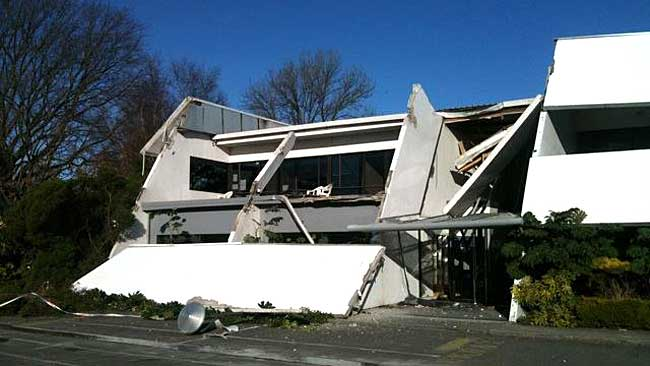 15/06/11
10
Closing thoughts
Technology = Easy
Technology({Use|Maintain}) != Easy
Success here requires a combination of:
15/06/11
11
Questions? Violent Disagreement?
andrew.treloar.net
andrew.treloar@ands.org.au
@atreloar
15/06/11
12